Художественно-эстетическое развитие.            Рисунок по замыслу                   Тема: «Береза».
Воспитатели Ю.Н.МахуповаО.Л.Абрамцова  МБДОУ ДС «Родничок»  г.Волгодонск
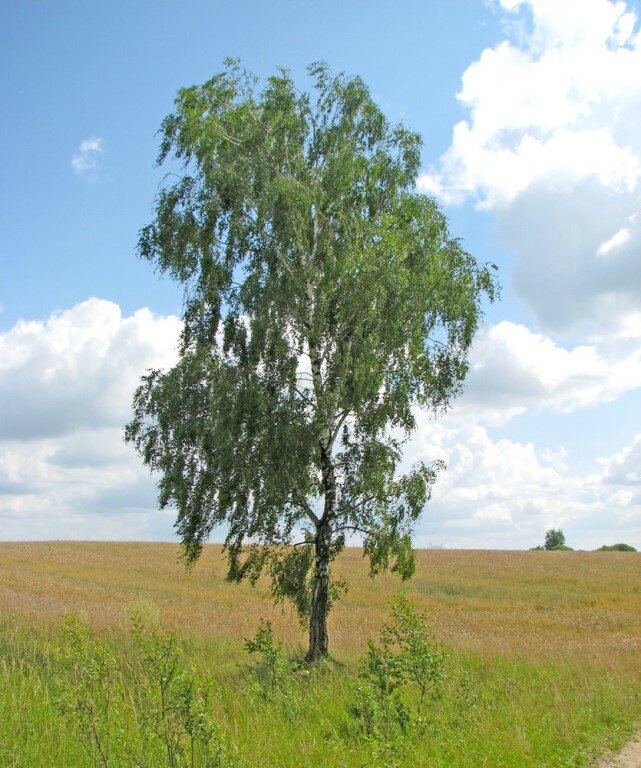 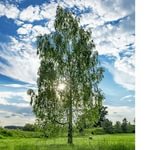 Белая берёза косы распустила,Белая берёза ветки опустила.Желтые листочки косы украшают,И на землю тихо, тихо опадают
                                       А.Кулагина

     У задумчивой березкиНа ветвях висят сережки.Ты, березка, не грусти,Почки в листья распусти.
                                   И.Наумов
Сегодня мы научимся:
- рисовать листву березы с помощью кисточек разного    размера;- совершенствовать умение работать  карандашами и пастелью (мелки).
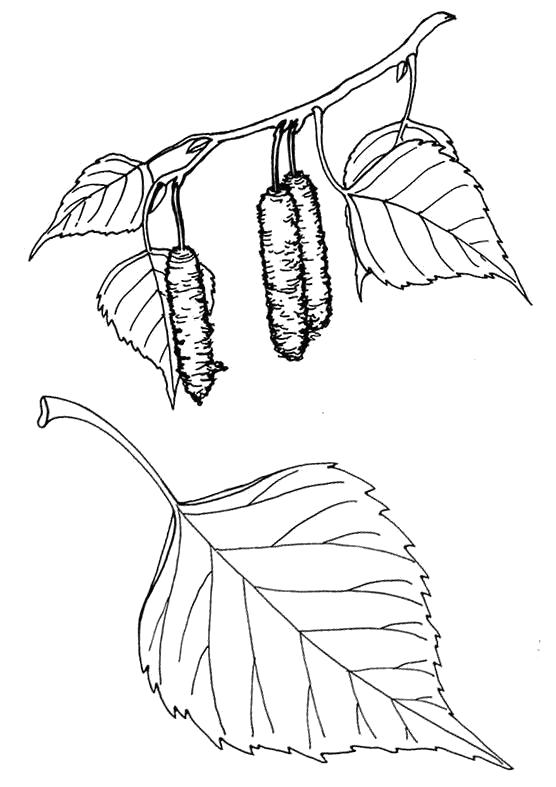 Материал для рисования
Альбомный лист
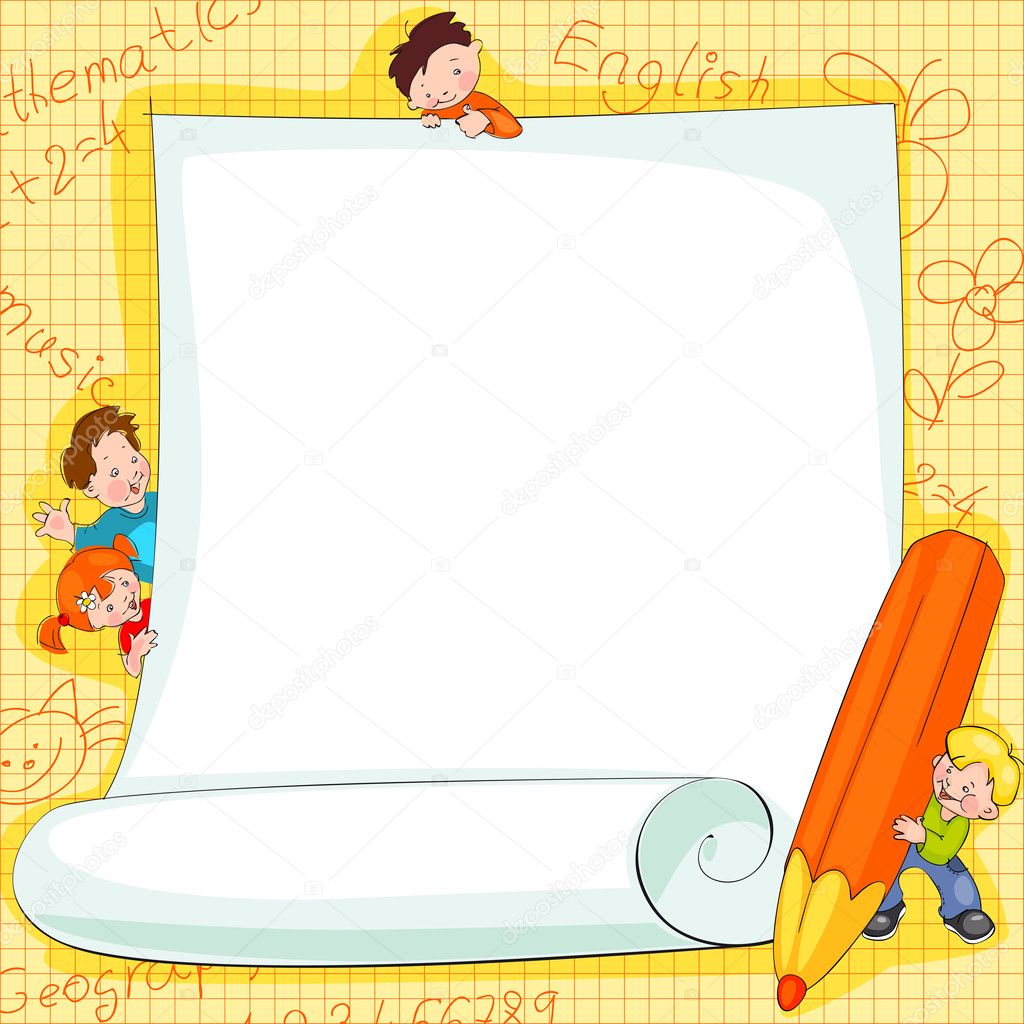 Акварельные краски
Кисти (разные )
Карандаши восковые
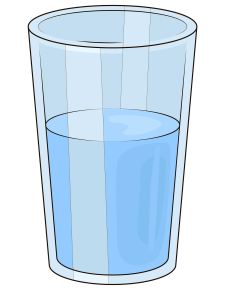 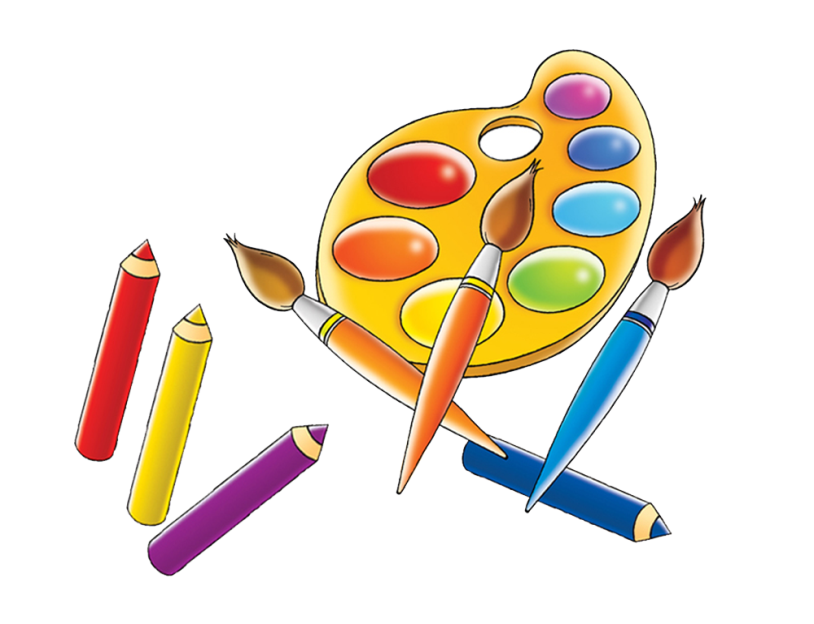 Стакан с водой
Последовательность рисования
1.Располагаем лист вертикально, начинаем рисовать ствол березы, рисуем восковым карандашом изогнутую линию, оставляя интервалы, чтобы в ствол «вставить» ветви.
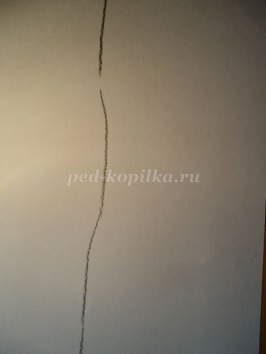 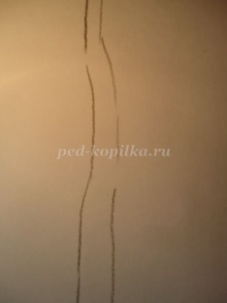 2.В тех местах, где мы оставляли интервал, рисуем ветви
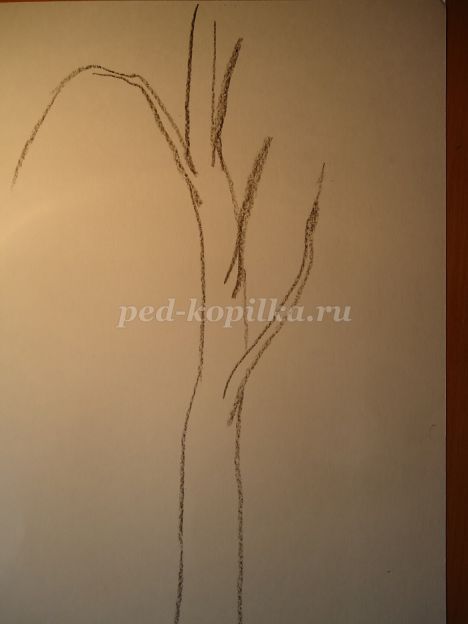 3.Продолжаем дополнять ствол дерева веточками.
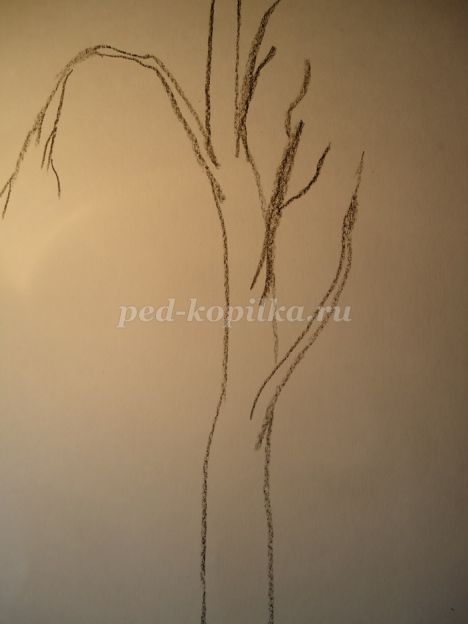 4.Продолжаем работу восковым карандашом – рисуем темные участки на коре ствола березы.
5.Переходим к работе акварелью. Раскрашиваем фон вокруг дерева обильно разбавленной водой краской.
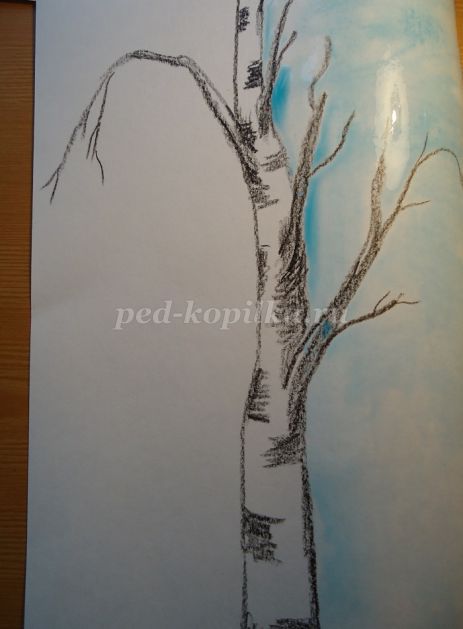 6.Листья мы будем рисовать с помощью кистей. Смачиваем краску водой, обмакиваем кисточку в краску и с помощью метода тычка рисуем листву.
7.Раскрашиваем ствол и ветви белой пастелью.
8.Корректируем ствол березы и кору черным акварельным карандашом.
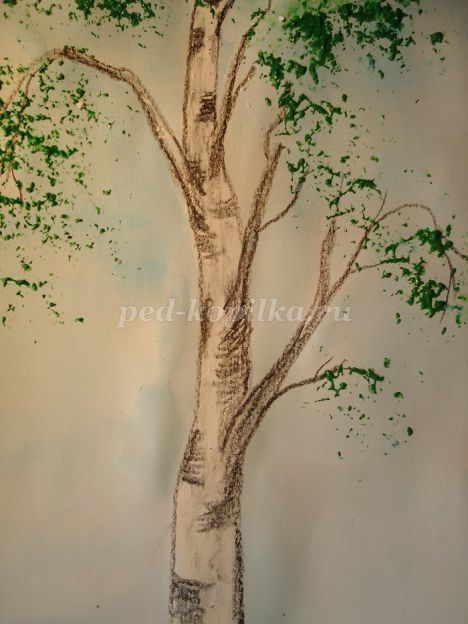 Рисунок готов
источник
https://ped-kopilka.ru/blogs/mescherjakova-yulija/master-klas-po-risovaniyu-9642.html

https://nsportal.ru/nachalnaya-shkola/izo/2010/10/22/prezentatsii-s-poshagovym-izobrazheniem-zhivotnykhn-t

https://multiurok.ru/files/risovaniie-po-zamyslu.html

https://виртуальныйсадик.рус/рисование-6-7-лет/

https://morestihov.ru/

https://urokiakvareli.ru/

https://docviewer.yandex.ru/view/644018127/?page=6&*=xBvHUMGl%2FvY